المياه الجوفية والينابيع
لنتذكر ما تعلمناه سابقاً
ما مصادر المياه؟
المحيطات والبحار والأنهار والبحيرات
عدد مصادر مياه سطحية
المحيطات والبحار والأنهار والبحيرات
عدد مصادر مياه جوفية
الآبار
لاحظ الصورة الآتية، وتعلّم
الطبقات في القشرة الأرضية
طبقة نفوذة أو حرة: (مثل الرمل والكلس) يتسرب من خلالها قسم من مياه الأمطار والثلوج
طبقتين كتيمتين: (مثل الغضار) لا تسمح بمرور المياه.
تتجمع المياه بين الطبقتين الكتيمتين
مشكلةً المياه الجوفية
الآبار نوعان
آبار عادية

آبار ارتوازية
الآبار العادية
تنشأ من حفر الإنسان للأرض للوصول إلى المياه الجوفية، وتسحب بوساطة الدلو أو المضخّة.
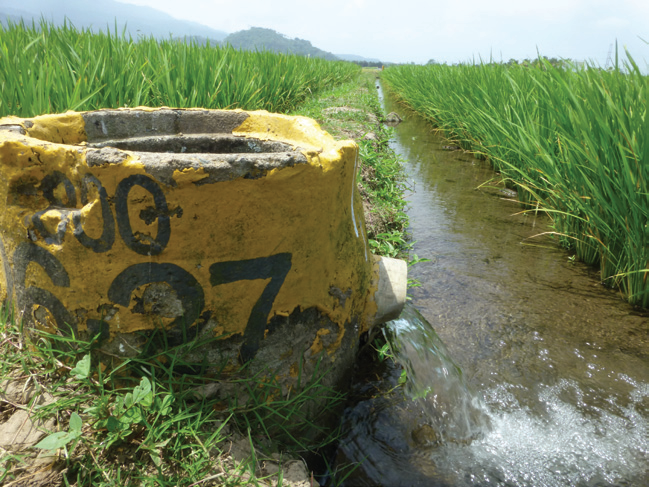 الآبار الارتوازية
تندفع المياه من تلقاء ذاتها إلى سطح الأرض على شكل نافورة
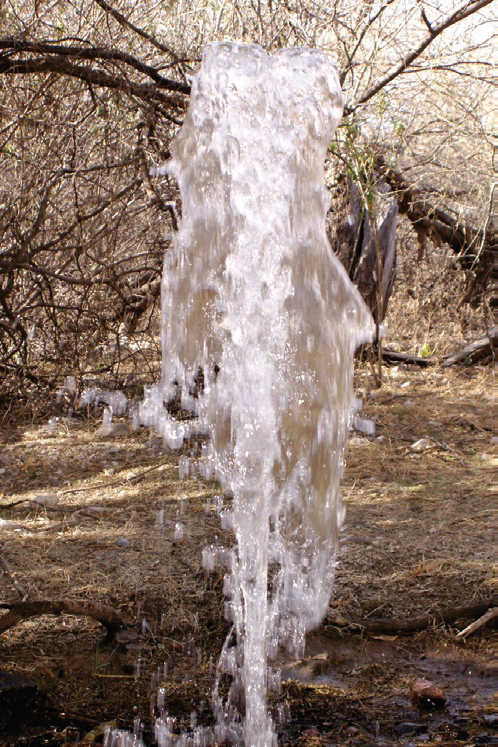 هل تعلم
أن المياه الجوفية تتفجر نتيجة الضغط الهائل
على القشرة الأرضية، فتخرج على شكل ينابيع
دمتم في رعاية الله